Critical Infrastructure Security:  The Emerging Smart GridIn Class: Cpt S 580-03, Cpt S 483-01, EE 582-02, EE 483-01Online or Tri-Cities: Cpt S 580-03, Cpt S 483-01, Cpt S 483-02, EE 582-01, EE 483-01
Dr. Anurag K. Srivastava, Dr. Carl Hauser, Dr. Dave Bakken, 
and Dr. Min Sik Kim

Computation Lecture 3: Overview of Fault-Tolerant Computing
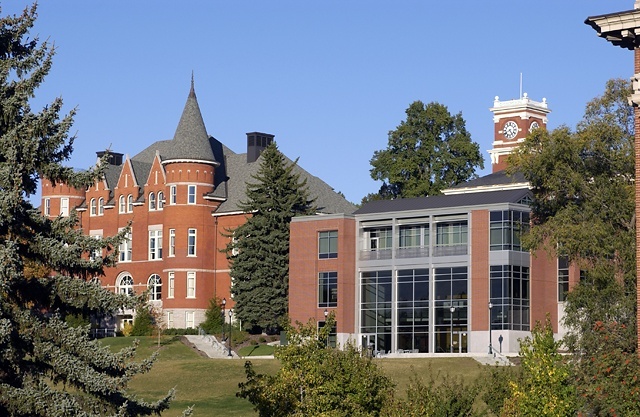 Today’s Content
Administrivia
A Definition of Dependability (6.1)
Basic Definitions
Achieving, Measuring, and Validating Dependability
Fault Assumptions
Fault-Tolerant Computing (6.2)
Fault-Tolerant Architectures (6.5)
Administrivia
Email about midterm
Hand back first assignment
Today’s Content
Administrivia
A Definition of Dependability (6.1)
Basic Definitions
Achieving, Measuring, and Validating Dependability
Fault Assumptions
Fault-Tolerant Computing (6.2)
Fault-Tolerant Architectures (6.5)
A Definition of Dependability (6.1)
Dependability deals with having a high probability of behaving according to specification (informal definition)
Implications
Need a comprehensive specification
Need to specify not only functionality but assumed environmental conditions
Need to clarify what “high” means (context-dependent)
CptS/EE 562 Spring 2012
Fault Tolerant System Foundations:  © 2012 David E. Bakken.  Some figures © 2001, 2003 by textbook authors.
Defining Dependability (cont.)
Dependability: the measure in which reliance can justifiably be placed on the service delivered by a system
Q: what issues does this definition raise?
Is there a systematic way to achieve such justifiable reliance?
No silver bullets: fault tolerance is an art
Prereq #1: know impairments to dependablity
Prereq #2: know means to achieve dependability
Prereq #3: devise ways of specifying/expressing level of dependability required
Prereq #4: measure if it the required level of dependability was achieved
CptS/EE 562 Spring 2012
Fault Tolerant System Foundations:  © 2012 David E. Bakken.  Some figures © 2001, 2003 by textbook authors.
Faults,Errors, and Failures
Some definitions from the fault tolerance realm
Fault: the adjudged (hypothesized) cause for an error
Note: may lie dormant for some time
Running Example: file system disk defect or overwriting
Example: software bug
Example: if a man talks in the woods…..
Error: incorrect system state
Running Example: wrong bytes on disk for a given record
Failure: component no longer meets its specification
I.e., the problem is visible outside the component
Running Example: file system API returns the wrong byte
Sequence (for a given component): 
Fault Error  Failure
CptS/EE 562 Spring 2012
Fault Tolerant System Foundations:  © 2012 David E. Bakken.  Some figures © 2001, 2003 by textbook authors.
Cascading Faults,Errors, and Failures
Can cascade (if not handled)
Scenario: Component 2 uses Component 1
Lets see if you can get the terms right..
Component2
This is ….
Fault
1
This is ….
1
1
0
1
1
1
1
This is …. (of Component1)
Failure
This is …. (to Component2)
Component1
Error
Fault
CptS/EE 562 Spring 2012
Fault Tolerant System Foundations:  © 2012 David E. Bakken.  Some figures © 2001, 2003 by textbook authors.
Fault Types
Several axes/viewpoints by which to classify faults…
Phenomenological origin
Physical: HW causes
Design: introduced in the design phase
Interaction: occuring at interfaces between components
Nature
Accidental
Intentional/malicious
Phase of creation in system lifecycle
Development
Operations
Locus (external or internal)
Persistence (permanent or temporary)
CptS/EE 562 Spring 2012
Fault Tolerant System Foundations:  © 2012 David E. Bakken.  Some figures © 2001, 2003 by textbook authors.
More on Faults
Independent faults: attributed to different causes
Related faults: attributed to a common cause
Related faults usually cause common-mode failures
Single power supply for multiple CPUs
Single clock
Single specification used for design diversity
CptS/EE 562 Spring 2012
Fault Tolerant System Foundations:  © 2012 David E. Bakken.  Some figures © 2001, 2003 by textbook authors.
ORIGIN
NATURE
PERSISTENCE
Phenomenological
Cause
System Boundaries
Phase of Creation
Usual
Labelling
Human-made
Faults
Accidental
Faults
Intentional
Faults
Physical
Faults
Internal
Faults
External
Faults
Design
Faults
Operational
Faults
Permanent
Faults
Temporary
Faults
X
X
X
X
X
Physical Faults
X
X
X
X
X
X
X
X
X
X
Transient Faults
X
X
X
X
X
Intermittent
Faults
X
X
X
X
X
X
X
X
X
X
Design Faults
X
X
X
X
X
Interaction Faults
X
X
X
X
X
Malicious
Logic
X
X
X
X
X
X
X
X
X
X
Intrusions
X
X
X
X
X
Scope of Fault Classification
CptS/EE 562 Spring 2012
Fault Tolerant System Foundations:  © 2012 David E. Bakken.  Some figures © 2001, 2003 by textbook authors.
Today’s Content
Administrivia
A Definition of Dependability (6.1)
Basic Definitions
Achieving, Measuring, and Validating Dependability
Fault Assumptions
Fault-Tolerant Computing (6.2)
Fault-Tolerant Architectures (6.5)
Achieving Dependability (6.1 B)
Chain of failures likely to cascade unless handled!
To get dependability, break that chain somewhere!
Fault removal: detecting and removing faults before they can cause an error
Find software bugs, bad hardware components, etc.
Fault forecasting: estimating the probability of faults occuring or remaining in system
Can’t remove all kinds easily/cheaply!
Fault prevention: preventing causes of errors
Eliminate conditions that make fault occurrence probable during operation
Use quality components
Use components with internal redundancy
Rigorous design techniques
Fault avoidance: fault prevention + fault removal
CptS/EE 562 Spring 2012
Fault Tolerant System Foundations:  © 2012 David E. Bakken.  Some figures © 2001, 2003 by textbook authors.
Achieving Dependability (cont.)
Can’t always avoid faults, so better tolerate them!
Fault-Tolerant System: a system that can provide service despite one or more faults occurring
Acts at the phase that errors are produced (operation)
Error detection: finding the error in the first place
Error processing: mechanisms that remove errors from computational state (hopefully before failure!)
    2 Choices:
Error recovery: substitute an error-free state for the erroneous one
Backward recovery: go back to a previous error-free state
Forward recovery: find a new state system can operate from
Error compensation: erroneous state contains enough redundancy to enable delivery of error-free service from the erroneous state
CptS/EE 562 Spring 2012
Fault Tolerant System Foundations:  © 2012 David E. Bakken.  Some figures © 2001, 2003 by textbook authors.
Achieving Dependability (cont.)
Fault Treatment: preventing faults from re-occuring
	Steps:
Fault diagnosis: determining cause(s) of the error(s)
Fault passivation: preventing fault(s) from being activated again
Remove component
If can’t continue with this removed, need to reconfigure system
CptS/EE 562 Spring 2012
Fault Tolerant System Foundations:  © 2012 David E. Bakken.  Some figures © 2001, 2003 by textbook authors.
Measuring and Validating Dependability
We’ve practiced fault avoidance & fault tolerance….
But how good did we do???
Attributes by which we measure and validate dependability…
Reliability: probability that system does not fail during a given time period (e.g., mission or flight)
Mean time between failures (MTBF): useful for continuous mission systems (a scalar)
Other quantifications are 
probability distribution functions (e.g., bathtub)
Scalar: failures per hour (e.g., 10-9)
Maintainability: measure of time to restore correct service
Mean time to repair (MTTR): a scalar measure
CptS/EE 562 Spring 2012
Fault Tolerant System Foundations:  © 2012 David E. Bakken.  Some figures © 2001, 2003 by textbook authors.
Measuring & Validating Dependability (cont).
Availability: prob. a service is correctly functioning when needed (note: many sub-definitions…)
Steady-state availability: the fraction of time that a service is correctly functioning
MTBF/(MTBF+MTTR)
Interval availability (one explanation): the probability that a service will be correctly functioning during a time interval
E.g., during the assumed time for a client-server request-reply
Performability: combined performance+dependability analysis 
Quantifies how a system gracefully degrades
Safety: degree that system failing is not catastrophic
Security ≅ Confidentiality∧Integrity∧Availability
Note: dependability measures vary w/ resources+usage
CptS/EE 562 Spring 2012
Fault Tolerant System Foundations:  © 2012 David E. Bakken.  Some figures © 2001, 2003 by textbook authors.
Availability Examples
CptS/EE 562 Spring 2012
Fault Tolerant System Foundations:  © 2012 David E. Bakken.  Some figures © 2001, 2003 by textbook authors.
Today’s Content
Administrivia
A Definition of Dependability (6.1)
Basic Definitions
Achieving, Measuring, and Validating Dependability
Fault Assumptions
Fault-Tolerant Computing (6.2)
Fault-Tolerant Architectures (6.5)
Fault Assumptions
Can’t design to tolerate an arbitrary number and kind of faults!  (IMHO; YMMV.)
Fault model: number of classes of faults that have to be tolerated
AKA failure model (failure of a component being used)
2 main groupings of fault model: omissive and assertive
In this segment we mainly deal with interaction faults
Q: why?
Fault model done at atomic level of abstraction not possible or useful to go below
Nicely groups lower-level problems at the granularity that you would want to do something about it!
CptS/EE 562 Spring 2012
Fault Tolerant System Foundations:  © 2012 David E. Bakken.  Some figures © 2001, 2003 by textbook authors.
Omissive Fault Group
Omissive faults: component not performing an interaction it was specified to
Crash: component permanently (but cleanly) stops
AKA “fail silent”
Omission: component periodically omits a specified interaction
Omisssion degree: # of successive omission faults
Note crash is an extreme case of omission: infinite omission degree
Timing: component is later (or earlier) than performing specified interaction
Note: omission is extreme case of timing fault: infinite lateness
CptS/EE 562 Spring 2012
Fault Tolerant System Foundations:  © 2012 David E. Bakken.  Some figures © 2001, 2003 by textbook authors.
Assertive and Arbitrary Faults
Assertive faults: interactions not performed to spec.
Syntactic: wrong structure of interaction
E.g., sending a float instead of an int
Semantic: wrong meaning
E.g., bad value
E.g., temp sensor below absolute zero 
E.g., Sensor  very different from redundant sensors
Arbitrary faults: union of omissive and assertive
Note: omissive faults occur in the time domain
Note: assertive faults occur in the value domain
Arbitrary can be either
CptS/EE 562 Spring 2012
Fault Tolerant System Foundations:  © 2012 David E. Bakken.  Some figures © 2001, 2003 by textbook authors.
Arbitrary Faults (cont.)
Causes of arbitrary faults
Improbable but possible sequence of events
A bug
Deliberate action by intruder
Byzantine faults: subset of arbitrary
Generally defined as sending bad values and often inconsistent semantic faults (“two-faced behavior”)
One counter-example sub-case: a malicious early timing fault
Really a forged interaction
Non-malicious early timing fault happened to my lab machines in fall 2000…
CptS/EE 562 Spring 2012
Fault Tolerant System Foundations:  © 2012 David E. Bakken.  Some figures © 2001, 2003 by textbook authors.
Summary: Classes of Interaction Faults
Caveat: it’s a Byzantine (and Machievellian) world out there….

“You've got to ask yourself one question. Do you feel lucky? Well, do you... Punk”
Caveat: it’s a Byzantine (and Machievellian) world out there….

“You've got to ask yourself one question. Do you feel lucky? Well, do you... Punk”
CptS/EE 562 Spring 2012
Fault Tolerant System Foundations:  © 2012 David E. Bakken.  Some figures © 2001, 2003 by textbook authors.
Coverage
To build a FT system you had to assume a fault model
But how good (lucky?) were you in you assumptions???
Q: which is “better”
A system tolerating two arbitrary faults
A system tolerating two omission faults
A system tolerating one omission and one arbitrary fault
Coverage: given a fault, it’s the probability that it will be tolerated
Assumption coverage (informally): the probability that the fault model will not be violated
CptS/EE 562 Spring 2012
Fault Tolerant System Foundations:  © 2012 David E. Bakken.  Some figures © 2001, 2003 by textbook authors.
Causes of Failures
Jim Gray (RIP) survey at Tandem (1986)
Still relevant today
Causes of failures (“How do computers fail…”)
Plurality (42%) caused by incorrect system administration or human operators
Second (25%) software faults
Third: environmental (mainly power outage, but flood/fire)
Last: hardware faults
Lessons for the system architect (“…and what can be done about it?”)
Dependability can be increased by careful admin/ops
SWE methodologies that help with fault prevention and removal can significantly increase reliability
Software fault tolerance is a very critical aspect
CptS/EE 562 Spring 2012
Fault Tolerant System Foundations:  © 2012 David E. Bakken.  Some figures © 2001, 2003 by textbook authors.
Today’s Content
Administrivia
A Definition of Dependability (6.1)
Basic Definitions
Achieving, Measuring, and Validating Dependability
Fault Assumptions
Fault-Tolerant Computing (6.2)
Fault-Tolerant Architectures (6.5)
Fault-Tolerant Computing (6.2)
Recall: FT computing is techniques that prevent faults from becoming failures
Quite a span of mechanisms…
FT requires some kind(s) of redundancy (examples?)
Space redundancy: having multiple copies of a component
Time redundancy: doing the same thing more than once until desired effect achieved
Can be redone same way or different way
Value redundancy: adding extra information about the value of the data being stored/sent
CptS/EE 562 Spring 2012
Fault Tolerant System Foundations:  © 2012 David E. Bakken.  Some figures © 2001, 2003 by textbook authors.
Error Processing
Facets of error processing
Error detection: discovering the error
Error recovery: utilize enough redundancy to keep operating correctly despite the error
Backward error recovery: system goes back to a previous state known to be correct
Forward error recovery: system proceeds forward to a state where correct provision of service can still be ensured
Usually in a degraded mode
Error masking: providing correct service despite lingering errors
AKA error compensation
E.g., receiving replies from multiple servers and voting
E.g, sending three identical messages and voting
CptS/EE 562 Spring 2012
Fault Tolerant System Foundations:  © 2012 David E. Bakken.  Some figures © 2001, 2003 by textbook authors.
Distributed Fault Tolerance (DFT)
Modularity is important for FT
DFT sys. built of nodes, networks, SW components
Key goal: decouple SW components from HW they run on
This modularity greatly helps reconfiguration and replication
CptS/EE 562 Spring 2012
Fault Tolerant System Foundations:  © 2012 David E. Bakken.  Some figures © 2001, 2003 by textbook authors.
Distributed Fault Tolerance (cont.)
If right design techniques used, you can replace HW or SW components without changing the arch.
Also lets you provide incremental dependability
Adding more replicas
Hardening fragile ones (fault prevention) 
Making more resilient to severe faults (fault tolerance)
Can also support graceful degradation: system does not collapse quickly at some point, service provided at lower level
Slower
Less precise results
Modularity also helps support heterogeneity
Usually with distributed object middleware
CptS/EE 562 Spring 2012
Fault Tolerant System Foundations:  © 2012 David E. Bakken.  Some figures © 2001, 2003 by textbook authors.
Today’s Content
Administrivia
A Definition of Dependability (6.1)
Basic Definitions
Achieving, Measuring, and Validating Dependability
Fault Assumptions
Fault-Tolerant Computing (6.2)
Fault-Tolerant Architectures (6.5)
Fault-Tolerant Architectures (6.5)
Give some examples now of FT, details later
Approaches increasing local availability for crashes
(a) redundant storage (RAID)
(b) redundant processors
CptS/EE 562 Spring 2012
Fault Tolerant System Foundations:  © 2012 David E. Bakken.  Some figures © 2001, 2003 by textbook authors.
FT Architectures (cont.)
Tolerating crashes OK, tol. misbehavior better….
Redundant Architectural Models:
(a) Self-Checking: checker detects an error and halts
(b) N-Modular Redundancy(NMR): lock-step CPUs and instruction-by-instruction comparison
Tolerates up to (but not including) half of the CPUs failing
	Caveat: “But who will guard the guards?”  Caesar
CptS/EE 562 Spring 2012
Fault Tolerant System Foundations:  © 2012 David E. Bakken.  Some figures © 2001, 2003 by textbook authors.
FT Architectures (cont.)
Local is nice, but remote is better…..
Lock-step too constraining and inefficient
Let them execute at same logical time, not physical time
Geographic dispersion for more fault independence
Distributed replication architectures: replica groups communicate among themselves (lots of ways…)
CptS/EE 562 Spring 2012
Fault Tolerant System Foundations:  © 2012 David E. Bakken.  Some figures © 2001, 2003 by textbook authors.